Hệ thống quản lý tài liệu lưu trữ điện tửtại trung tâm lưu trữ lịch sử cấp tỉnh
Trung tâm lưu trữ quốc gia tài liệu điện tử
1. Giới thiệu trung tâm lưu trữ quốc gia tài liệu điện tử
1. Vị trí và chức năng:
Là đơn vị sự nghiệp công lập thuộc Cục Văn thư và Lưu trữ nhà nước
Có tư cách pháp nhân, con dấu, tài khoản, và trụ sở làm việc đặt tại thành phố Hà Nội.
2. Nhiệm vụ chính:
Tiếp nhận tài liệu lưu trữ số và cơ sở dữ liệu tài liệu lưu trữ từ các Trung tâm Lưu trữ quốc gia;
Chuẩn hoá tài liệu lưu trữ số và cơ sở dữ liệu tài liệu lưu trữ sau khi tiếp nhận để cập nhật vào Hệ thống quản lý tài liệu lưu trữ số;
Bảo quản, bảo đảm an toàn tài liệu lưu trữ số và cơ sở dữ liệu tài liệu lưu trữ; hỗ trợ kỹ thuật quá trình xử lý nghiệp vụ đối với tài liệu lưu trữ số của các Trung tâm Lưu trữ quốc gia;
Quản lý, vận hành Trung tâm dữ liệu, Trung tâm dữ liệu dự phòng và Hệ thống quản lý tài liệu lưu trữ số;
Xây dựng cơ sở dữ liệu lưu trữ Phông lưu trữ nhà nước Việt Nam;
Thực hiện các dịch vụ công về lưu trữ và các hoạt động dịch vụ khác theo quy định của pháp luật: Hướng dẫn, tư vấn nghiệp vụ về bảo quản, chỉnh lý, số hoá, tạo lập cơ sở dữ liệu; Xây dựng dự án, đề án, phần mềm ứng dụng trong công tác văn thư, lưu trữ; nhận ký gửi tài liệu lưu trữ số
2. Nguồn nộp lưu hồ sơ, tài liệu vào trung tâm lưu trữ lịch sử tỉnh
Các cơ quan, tổ chức cấp tỉnh, cấp huyện thuộc nguồn nộp lưu của 1 tỉnh: ~ 180 cơ quan
Ví dụ: Sở Thông tin và Truyền thông
Ví dụ: Phòng nghiệp vụ thuộc Sở
Trung tâm lưu trữ lịch sử tỉnh
Gói SIP
Các căn cứ pháp lý:
1. Thông tư 17/TT-BNV ngày 20/01/2014 của Bộ Nội Vụ hướng dẫn xác định cơ quan, tổ chức thuộc nguồn nộp lưu tài liệu vào lưu trữ lịch sử các cấp.
2. Thông tư 02/2019/TT-BNV ngày 24/01/2019 của Bộ Nộ Vụ quy định tiêu chuẩn dữ liệu thông tin đầu vào và yêu cầu bảo quản tài liệu lưu trữ
3. Công văn  903 / VTLTNN – QLII ngày 21 tháng 8 năm 2023 về việc hướng dẫn hoạt động thu thập và nộp lưu hồ sơ, tài liệu lưu trữ điện tử vào Lưu trữ lịch sử
3. Hiện trạng nộp lưu tài liệu từ nguồn nộp lưu vào lưu trữ lịch sử tỉnh
4. Công văn 903: hoạt động thu thập, nộp lưu hồ sơ, tài liệu điện tử vào lưu trữ lịch sử
Trực tiếp
Nguồn nộp lưu:
1. Nộp lưu “trực tiếp”
2. Nộp lưu “trực tuyến”:
2a. Không dùng chung hệ thống lưu trữ với trung tâm lưu trữ lịch sử
2b. Có dùng chung hệ thống lưu trữ với trung tâm lưu trữ lịch sử
Đưa gói SIP và tài liệu kèm theo vào thiết bị lưu trữ, mang đến Lưu trữ lịch sử
Hệ thống quản lý tài liệu lưu trữ lịch sử cấp tỉnh
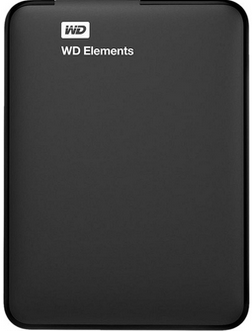 TH1: Nguồn nộp lưu không dùng chung hệ thống lưu trữ với hệ thống lưu trữ lịch sử cấp tỉnh:
a) Tích hợp: nộp gói SIP từ hệ thống lưu trữ tại nguồn nộp lưu lên hệ thống lưu trữ lịch sử cấp tỉnh
b) Nguồn nộp lưu tự đưa gói SIP lên hệ thống lưu trữ lịch sử cấp tỉnh qua đường Internet
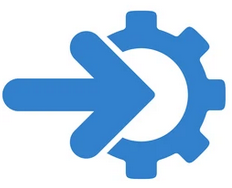 Trực tuyến
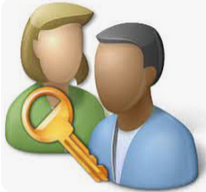 TH2: Nguồn nộp lưu có dùng chung cùng 1 hệ thống lưu trữ lịch sử cấp tỉnh: nộp lưu trong cùng hệ thống (nộp gói AIP_hoso, AIP_tailieu)
Công văn  903 / VTLTNN – QLII ngày 21 tháng 8 năm 2023 về việc hướng dẫn hoạt động thu thập và nộp lưu hồ sơ, tài liệu lưu trữ điện tử vào Lưu trữ lịch sử
5. Các bất cập hiện tại trong quá trình nộp lưu vào trung tâm lưu trữ lịch sử tỉnh
Dữ liệu tại Lưu trữ cơ quan chưa đáp ứng Thông tư số 02/2019/TT-BNV;
Hệ thống quản lý tài liệu điện tử (tại văn thư cơ quan) chưa có chức năng:
Lập hồ sơ hoặc có nhưng chưa đáp ứng yêu cầu;
Đóng gói SIP;
Hệ thống quản lý tài liệu lưu trữ điện tử tại Lưu trữ cơ quan chưa có chức năng:
Tiếp nhận gói SIP từ Hệ thống Quản lý tài liệu điện tử;
Xử lý nghiệp vụ để hoàn thiện hồ sơ sau khi tiếp nhận từ Hệ thống Quản lý tài liệu điện tử;
Đóng gói SIP để nộp lưu tài liệu vào Lưu trữ lịch sử.
6. Hệ thống quản lý tài liệu lưu trữ điện tử tại trung tâm lưu trữ lịch sử cấp tỉnh
Người dùng
Trung tâm lưu trữ Quốc gia
Nguồn nộp lưu
Người dân, doanh nghiệp
Trung tâm lưu trữ lịch sử cấp tỉnh
Cổng khai thác hồ sơ, tài liệu lưu trữ điện tử
Lớp ứng dụng
Hệ thống quản lý tài liệu lưu trữ điện tử
Quản trị hệ thống
Báo cáo, thống kê
Quản lý khai thác
Tìm kiếm thông tin hồ sơ lưu trữ
Tìm kiếm thông tin tài liệu lưu trữ
Quản lý lưu trữ
Quản lý nộp lưu
Hệ thống khác
Chữ ký số 
(Ban Cơ Yếu)
Lớp tích hợp
Cổng tích hợp hệ thống
(API Gateway)
Tích hợp
Quản lý danh mục dịch vụ
Quản lý thông điệp tích hợp
Quản lý cấu hình ghi log
Trục tích hợp LGSP tại tỉnh
Nền tảng tích hợp, chia sẻ dữ liệu
Hệ thống quản lý tài liệu lưu trữ điện tử tại nguồn nộp lưu
Lớp dữ liệu
CSDL hệ thống quản lý tài liệu lưu trữ điện tử
Dữ liệu lớn
CSDL Cổng khai thác HS, TL lưu trữ ĐT
Dữ liệu quản trị hệ thống tài liệu lưu trữ
Phân loại dữ liệu theo mảng nghiệp vụ
Gói SIP
Dữ liệu quản trị Cổng khai thác HS, TL LT ĐT
Gói AIP
Gói DIP
Gói DIP
7. kế hoạch triển khai - 4 tháng
8. lợi ích có được khi sử dụng hệ thống
Tuân thủ hoạt động thu thập và nộp lưu hồ sơ, tài liệu lưu trữ điện tử vào Lưu trữ lịch sử theo công văn 903 / VTLTNN-QLII ngày 21 tháng 8 năm 2023.
Đáp ứng nghiệp vụ lưu trữ tại lưu trữ lịch sử cấp tỉnh.
xin chân thành cảm ơn